Agenda
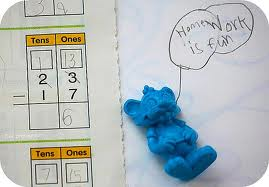 Review Nanking Massacre/
Spanish Civil War
Appeasement
Notes
Debate

Homework!
Quiz
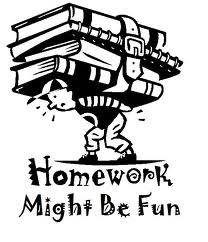 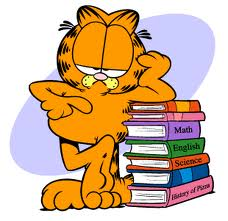 Objectives
Explain the policy of appeasement.

Determine whether appeasement is a good policy or not.
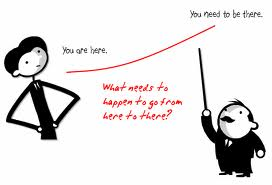 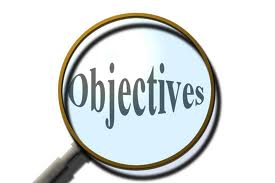 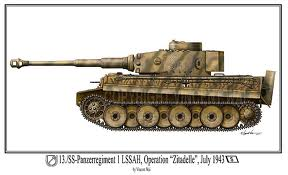 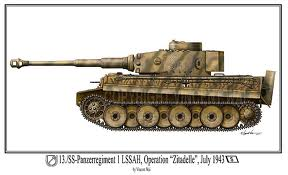 155. Appeasement
Germans upset about Treaty of Versailles

Hitler rebuilds German army
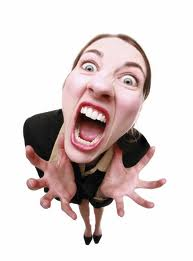 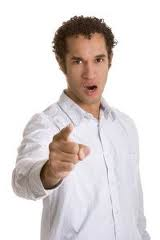 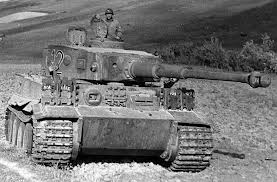 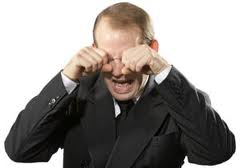 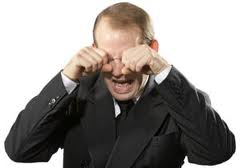 Response
Britain and France complain but do nothing
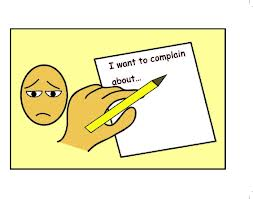 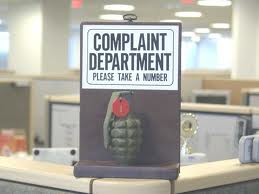 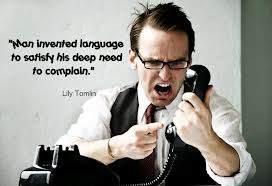 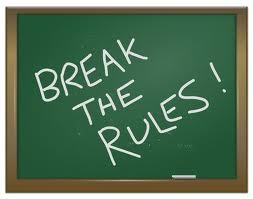 Germany
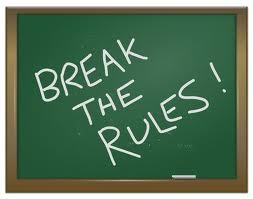 In 1936 Hitler sends troops in to Rhineland (near France)

Then brings Germany and Austria together

Conquers Czechoslovakia
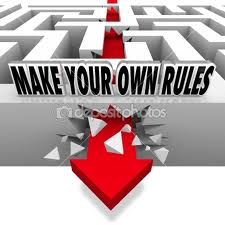 ALL FORBIDDEN BY THE TREATY OF VERSAILLES
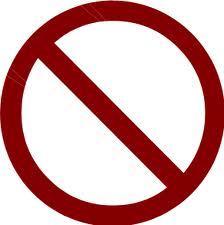 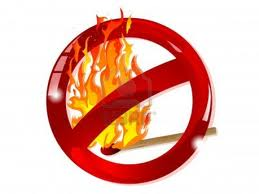 Britain and France
Following APPEASEMENT 
Which means giving in to Hitler’s demands to avoid conflict and another war
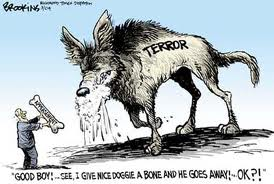 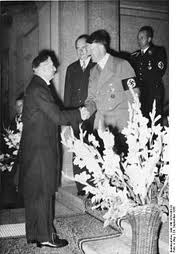 Opinions- Half time break
[Speaker Notes: The lesson sequence went like this:

1. (5 mins) Setting the Scene
a. Rant a bit about how pupils have opinions in so many things - e.g. Tony Blair, Iraq, politicians, Britney Spears - when actually they know virtually NOTHING about what they are talking about.   Such opinions are really prejudices, not opinions.   If they are going to form proper opinions, they should form them by properly examining the evidence.   (This is important, because it makes them draw their ideas from the materials you are giving them.)

b. Divide the class into two groups, and give out the Judgements on Appeasement factsheets.   Explain that these statements are all culled from the internet about appeasement, and so they will be able to read them and come to a properly-formed opinion.

c. What the pupils DON'T know is that, in fact, there are TWO different factsheets.   One has an overwhelming balance of statements IN FAVOUR of appeasement, the other is hugely biased AGAINST appeasement.   The two worksheets LOOK identical, but give copies of one out to one group, copies of the other out to the second group.

2. (10 mins) Give the pupils some reading time.

3. (10 mins) Pair Work
Tell the pupils, working with a partner (within their larger group), to go through the statements, deciding whether they are FOR or AGAINST appeasement, and whether they think that particular statement is a STRONG or a WEAK argument.

4. (10 mins) Group decision
a. Appoint a convener for each group, and get them - using the ideas they have formed from their reading and pair work - to discuss as a group what they think of appeasement.   
b. After about 10 minutes, ask the pupils to indicate by a show of hands who has decided for, and who is against appeasement.   Given the biased documentatiomn supplied, here should be overwhelming support within the groups for or against appeasement.   You can either tell the isolates that they have to change and work with their group, or move them into the other group.   Remember, if you move them, to unobtrusively make them leave also their factsheets, so that the pupils might not click that they are being manipulated.

5. (10 mins) Preparation for the Debate
a. Tell the two opposing groups that you are about to arrange an open debate between the two sides.   The initial statements will be made by an 'Any Questions' style set-up, with two people from each side making opening statements, but that then you will open up the debate to statements and questions from other people.
b. The side you adjudge to be the winner will get off any homework; the side you adjudge to be the loser will have to do extra homework (obviously they need it), making notes on the factsheets.
c. Set the preparation tasks, therefore, of:
- selecting their two representatives and helping them work out an opening speech which will be hard-hitting and 'make the case'.
- letting them practise making the speech, with a 'coach' to help them deliver it better.
- work out obvious 'help you' questions to ask their own representatives during the wider debate.
- work out hard unaswerable questions to ask the representatives of the other side.

6. (up to 15 mins) Debate
a. Set up the 'Any Questions' table,
b. Start the debate, with the opening statements from the two teams.  
c. Throw the debate open to other statements and questions, and sit back and enjoy the sparks!   From time to time, draw in pupils who might be happy to sit back and let others do all the talking.
d. At the end, declare the debate a draw and let everybody off their homework!

I hope it works as well for you as it did in my lesson.]
R.B. Rebecca Black
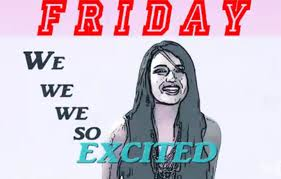 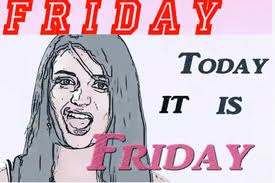 Justin Bieber
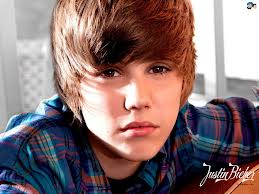 President Bush
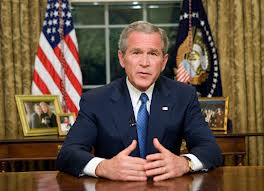 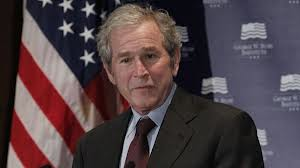 President Obama
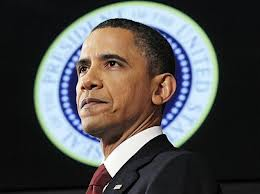 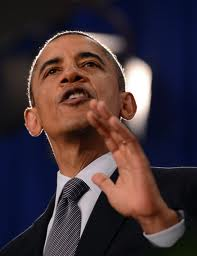 War in Iraq
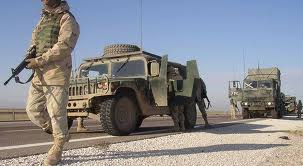 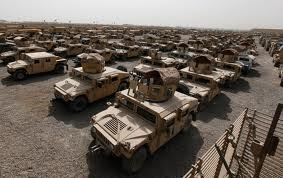 Rant
[Speaker Notes: 1. (5 mins) Setting the Scene
a. Rant a bit about how pupils have opinions in so many things - e.g. Tony Blair, Iraq, politicians, Britney Spears - when actually they know virtually NOTHING about what they are talking about.   Such opinions are really prejudices, not opinions.   If they are going to form proper opinions, they should form them by properly examining the evidence.   (This is important, because it makes them draw their ideas from the materials you are giving them.)]
Debate
Appeasement good or bad?





Winning team will not have to do the homework.
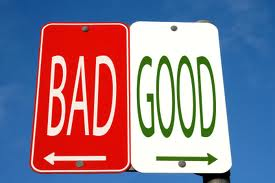 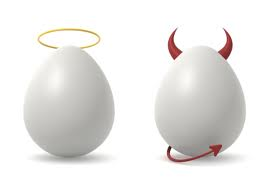 Read the arguments on Appeasement
[Speaker Notes: 2. (10 mins) Give the pupils some reading time.]
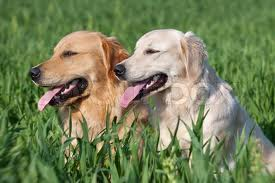 Pair up
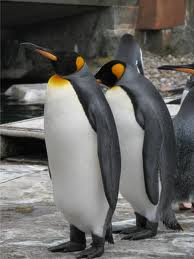 [Speaker Notes: 3. (10 mins) Pair Work
Tell the pupils, working with a partner (within their larger group), to go through the statements, deciding whether they are FOR or AGAINST appeasement, and whether they think that particular statement is a STRONG or a WEAK argument.]
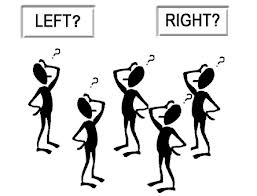 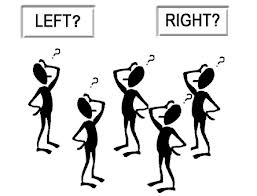 Group Decision
[Speaker Notes: 4. (10 mins) Group decision
a. Appoint a convener for each group, and get them - using the ideas they have formed from their reading and pair work - to discuss as a group what they think of appeasement.   
b. After about 10 minutes, ask the pupils to indicate by a show of hands who has decided for, and who is against appeasement.   Given the biased documentatiomn supplied, here should be overwhelming support within the groups for or against appeasement.   You can either tell the isolates that they have to change and work with their group, or move them into the other group.   Remember, if you move them, to unobtrusively make them leave also their factsheets, so that the pupils might not click that they are being manipulated.]
Prepare for debate
Opening statement
Make questions
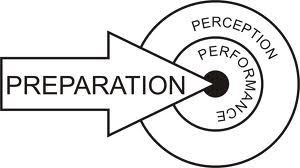 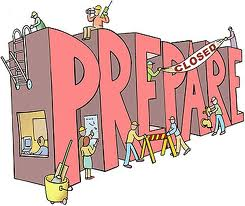 [Speaker Notes: 5. (10 mins) Preparation for the Debate
a. Tell the two opposing groups that you are about to arrange an open debate between the two sides.   The initial statements will be made by an 'Any Questions' style set-up, with two people from each side making opening statements, but that then you will open up the debate to statements and questions from other people.
b. The side you adjudge to be the winner will get off any homework; the side you adjudge to be the loser will have to do extra homework (obviously they need it), making notes on the factsheets.
c. Set the preparation tasks, therefore, of:
- selecting their two representatives and helping them work out an opening speech which will be hard-hitting and 'make the case'.
- letting them practise making the speech, with a 'coach' to help them deliver it better.
- work out obvious 'help you' questions to ask their own representatives during the wider debate.
- work out hard unaswerable questions to ask the representatives of the other side.]
Debate
[Speaker Notes: 6. (up to 15 mins) Debate
a. Set up the 'Any Questions' table,
b. Start the debate, with the opening statements from the two teams.  
c. Throw the debate open to other statements and questions, and sit back and enjoy the sparks!   From time to time, draw in pupils who might be happy to sit back and let others do all the talking.
d. At the end, declare the debate a draw and let everybody off their homework!]
Winner
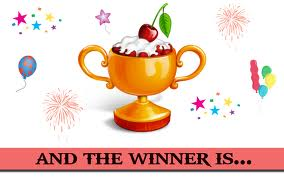 [Speaker Notes: d. At the end, declare the debate a draw and let everybody off their homework!]
Read Appeasement